Дидактические игры для развития речи с использованием ОТСМ - ТРИЗ – технологии и ИКТ «Веселые загадки», «Зоопарк – загадки о животных», «Описание животных или У кого что есть?»Еременко Е.А.
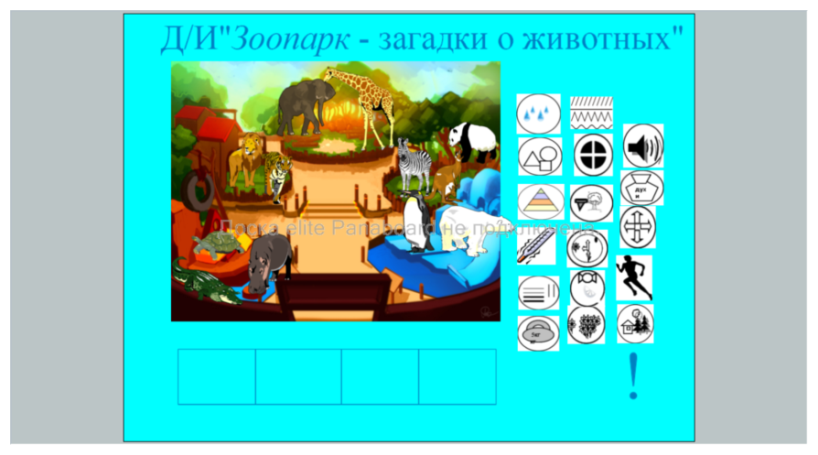 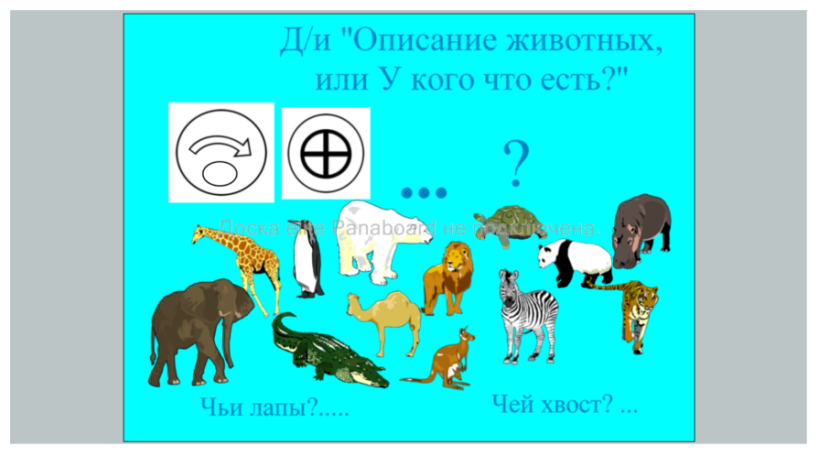